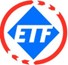 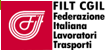 FILT CGIL
                    Federazione Italiana Lavoratori Trasporti
European Transport Workers’ Federation
RAILWAY SECTOR: THE FUTURE OF WORK AND A WORK FOR FUTUREWhat is needed to meet the shortage of workers?YOUTH PERSPECTIVE
‘Building a Just Transition Towards a Smart and Sustainable Mobility’ (JT4 Mobility)
27 June 2023
Hilton Hotel, Cologne
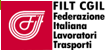 NEW PERCEPTIONS
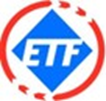 FILT CGIL
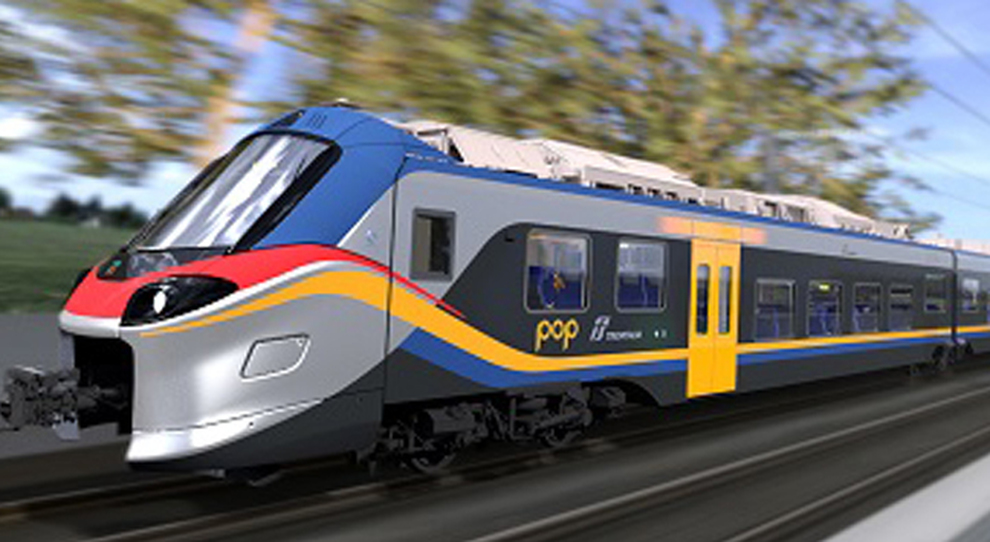 RAIL SECTOR - 2023
- Retirements
New Hiring Processes
Quality of work
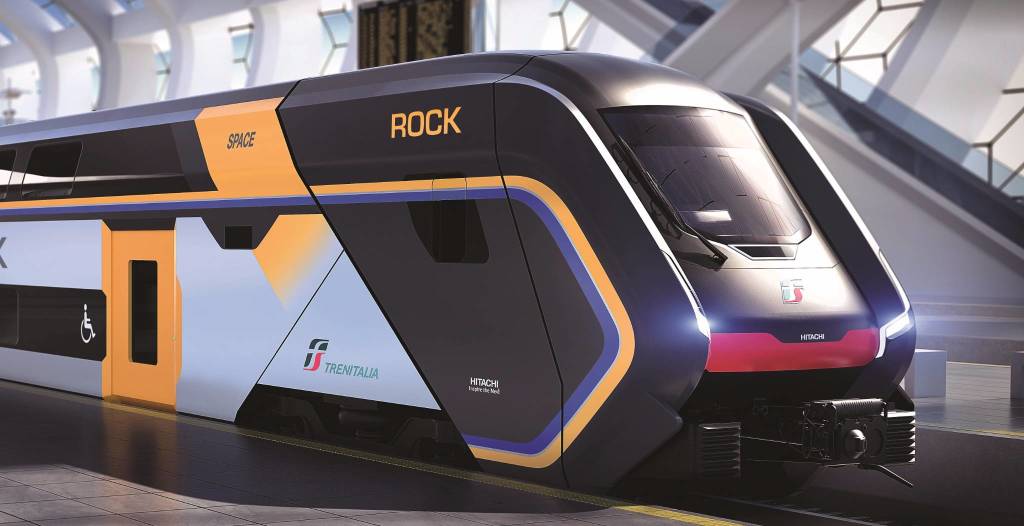 PROFESSIONALITY
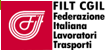 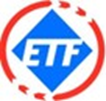 FILT CGIL
Specialists of Work

Knowledge and competence

System failure

Safety, security, efficency
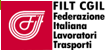 WORKING CONDITIONS
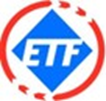 FILT CGIL
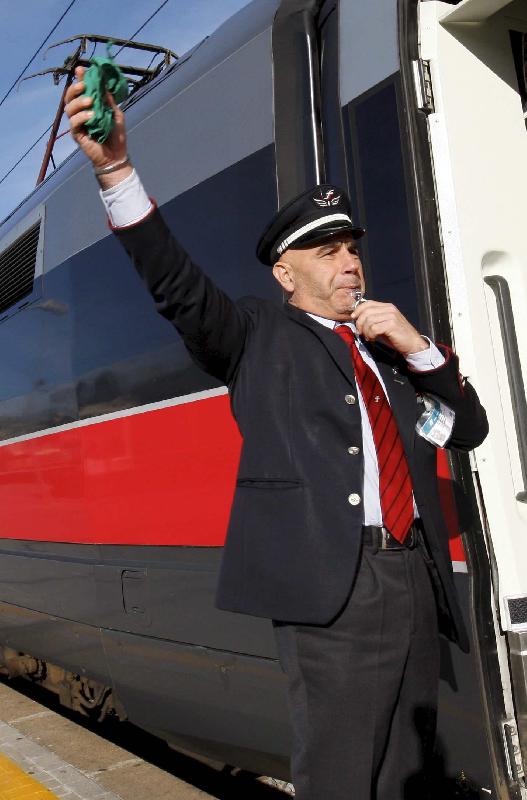 New technologies
Working hours and shifts
Work and life balance


National specificities
Local rules (non-regression principle)
TDD
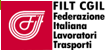 WORKERS’ PRIORITIES
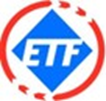 FILT CGIL
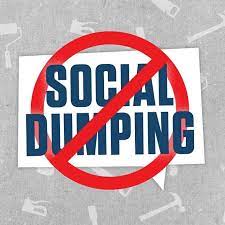 Better working conditions
Dignity 
Good protection
Stable employment
Wages
Collective Agreements
CHALLANGES FOR FUTURE
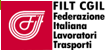 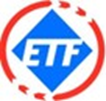 FILT CGIL
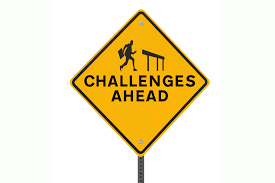 Green Deal
EU 2050
Inclusivity
Female and Youth Employment